The New England Center for Children 2024-2025 Calendar (Last Updated: March 2, 2023)
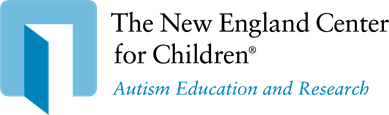 Intensive Instruction Program (IIP)
Holiday and Vacation Calendar

Important Dates
August 2024
19-23   2nd Summer Vacation 
First Day of School
30   Half Day- PD Day

September
Labor Day
25   Half Day- PD Day 
 
October
14    Indigenous Peoples Day
 
November
11  Veterans Day (observed)
27  Half Day
28-29 Thanksgiving Recess
 
December
23-27 Winter Break
25 Christmas
January 2025
1 New Year's Day 
20  Martin Luther King Day
 
February
17-21  February Vacation

March
  
April
21-25 April Vacation
 
May
16    Half Day – PD Day
26    Memorial Day
 
June
Juneteenth
30    Start of 1st Summer Vacation 

July
1-4  1st Summer Vacation 

August 
18-22   2nd Summer Vacation
CALENDAR KEY

First Day of School
No School for Students 
Student Half Days (Dismissal 12pm)
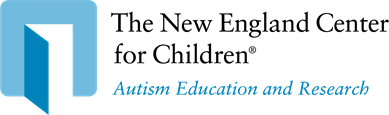 *The school is closed on designated holiday and vacations. 

*If a student is out for 5 consecutive days, 5 days in a month, and/or 20 days per academic year (excluding scheduled vacations, holidays) NECC notifies the funding district.